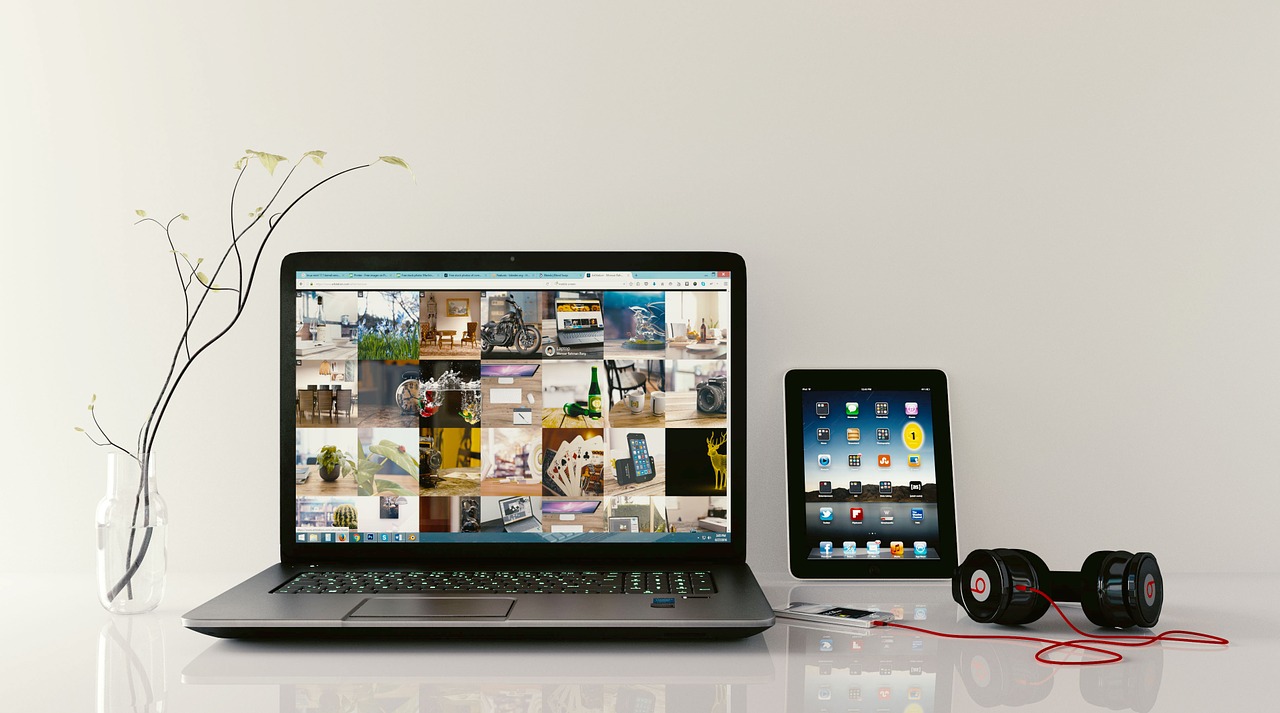 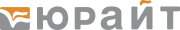 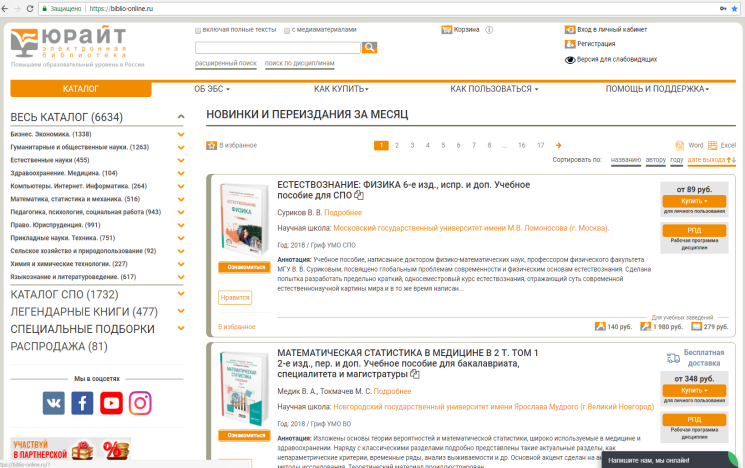 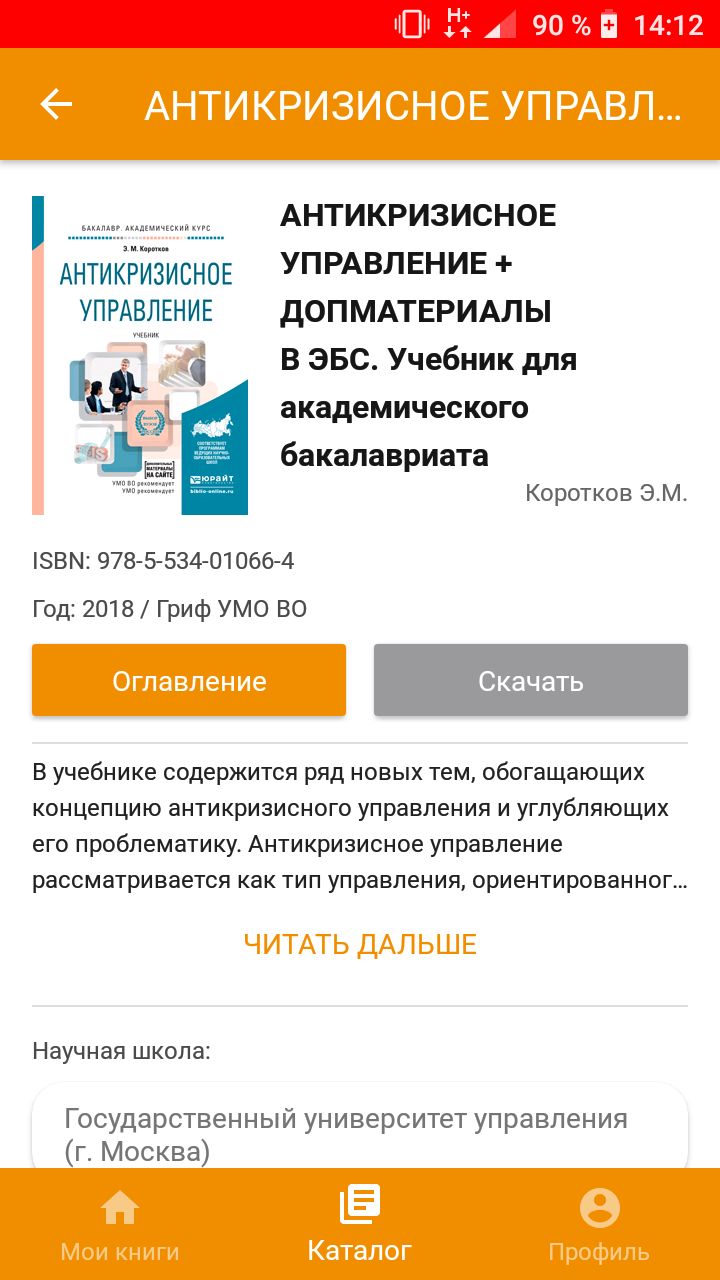 www.biblio-online.ru – Новые возможности для адаптивного обучения
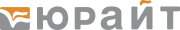 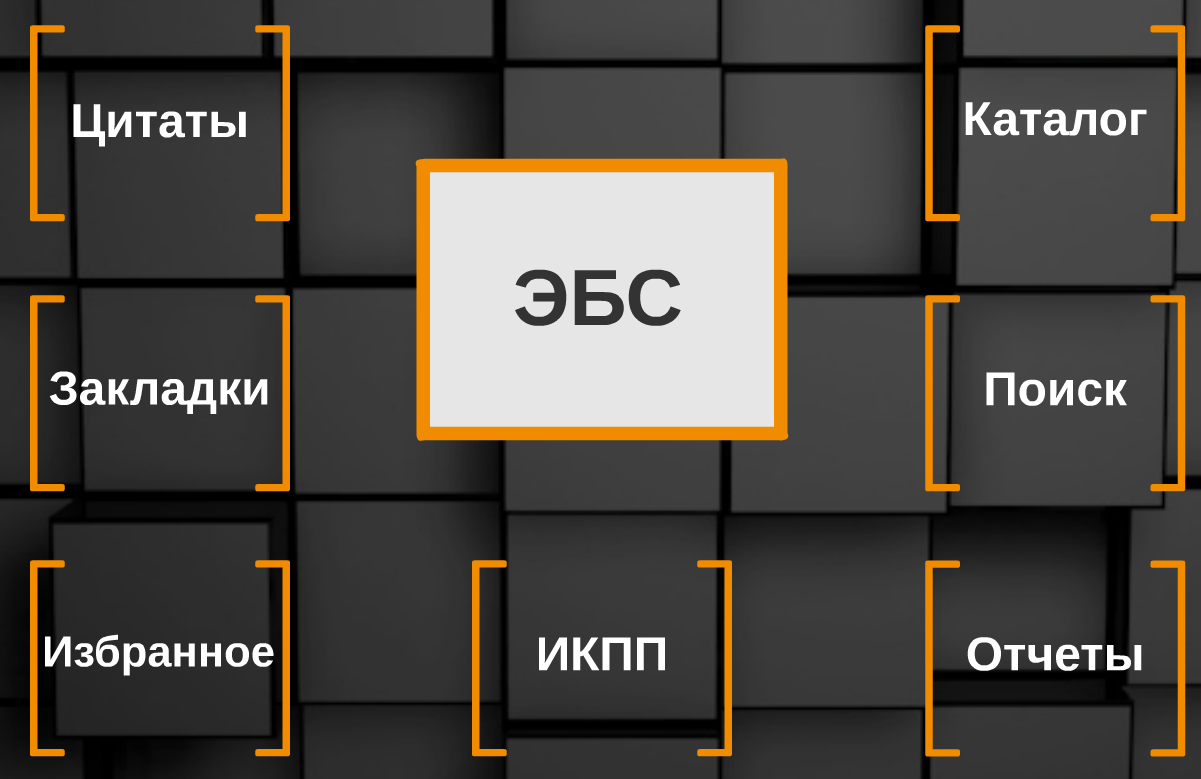 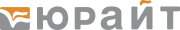 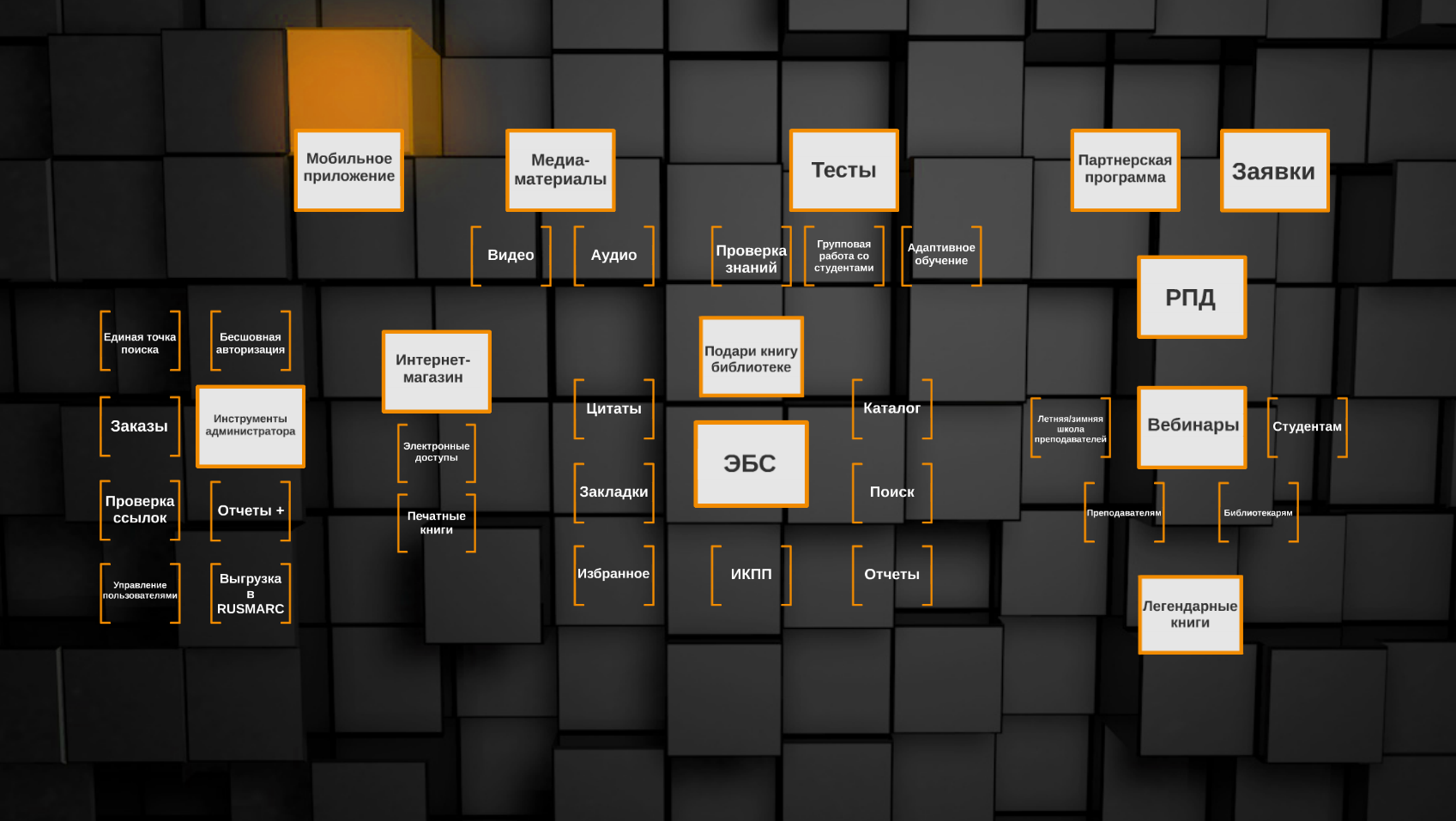 От библиотеки - к образовательной платформе
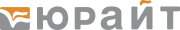 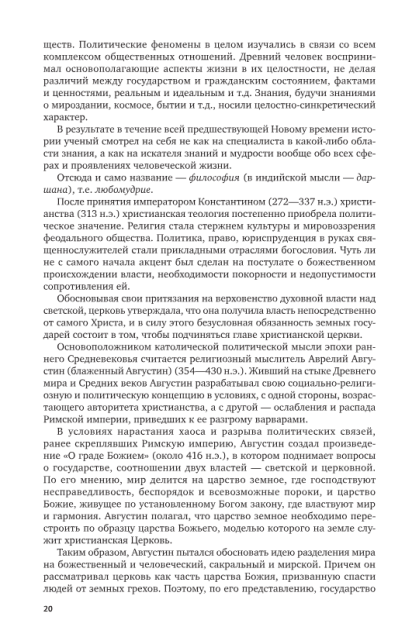 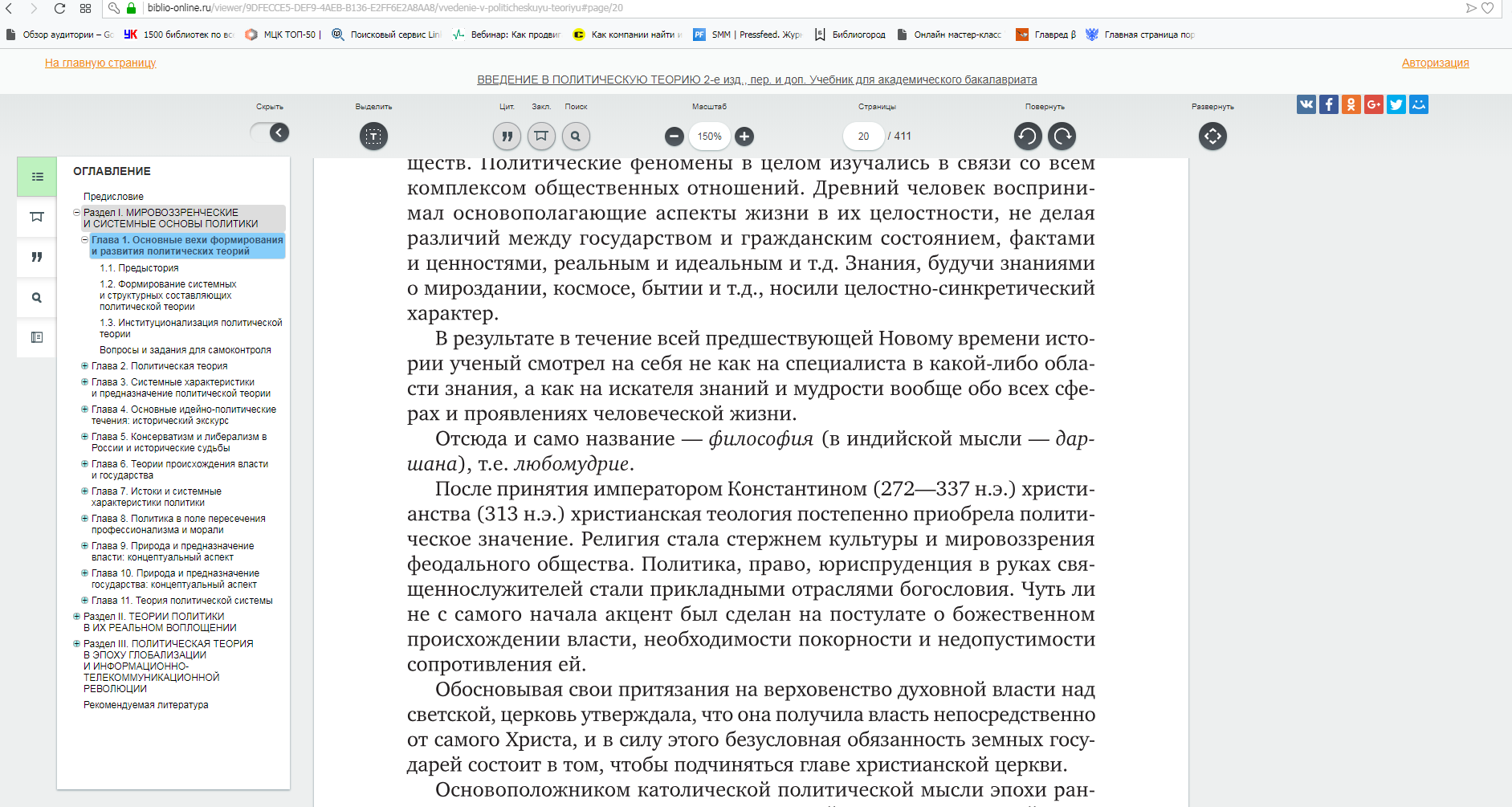 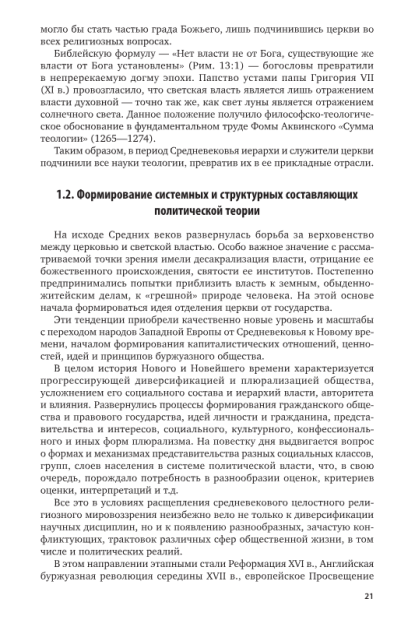 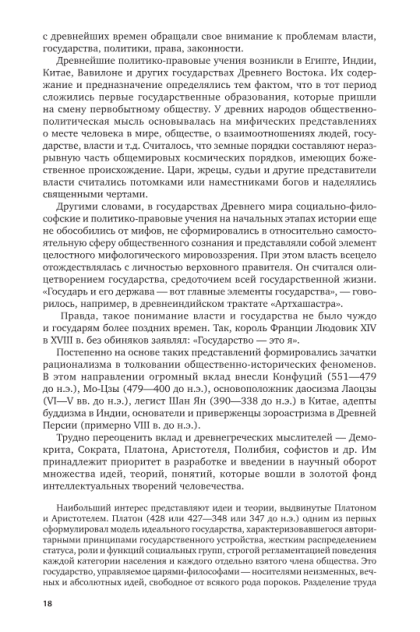 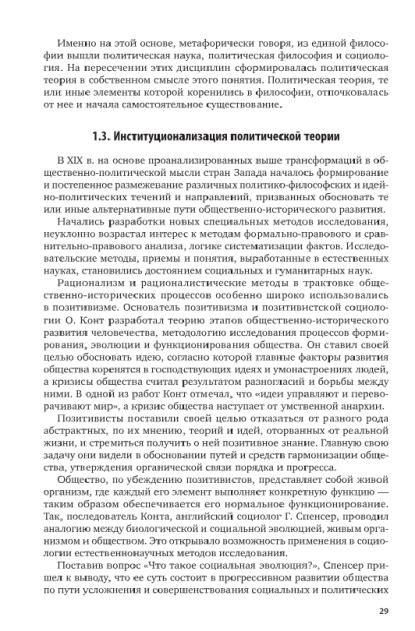 www.biblio-online.ru - от копии печатной книги
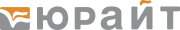 Было:
Сейчас:
Качественные изменения учебных материалов
От копии печатной книги в ЭБС  
			- к электронному учебному материалу
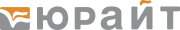 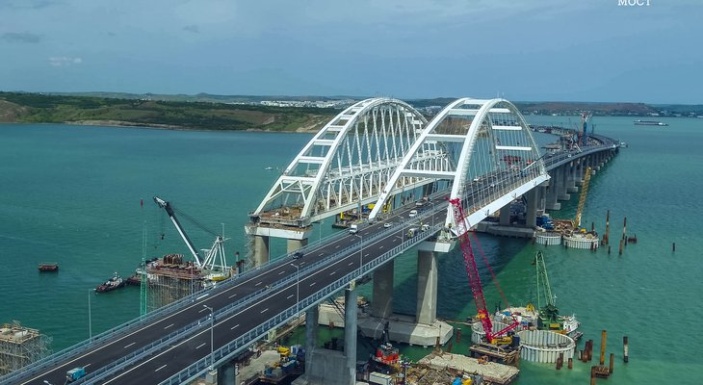 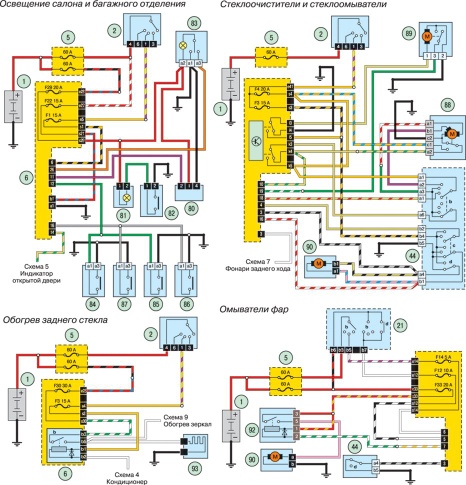 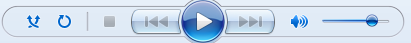 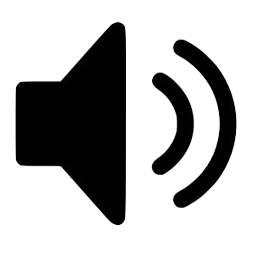 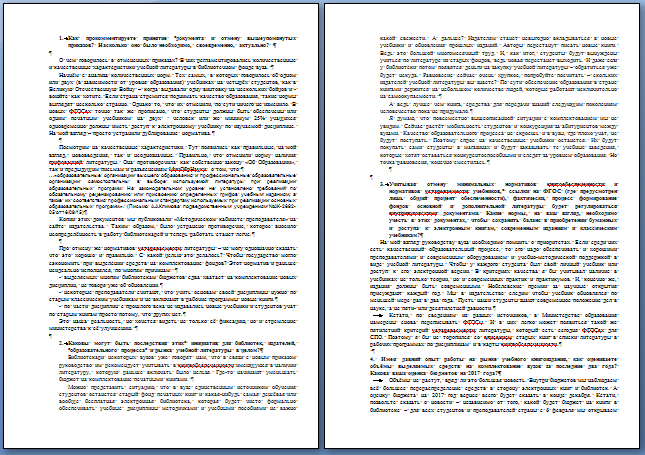 Дополнительные материалы к учебнику в ЭБС
Масштабируемые иллюстрации, звуковые фрагменты, презентации и комментарии от авторов, интеллектуальное озвучивание текстов (аудиоформат учебников)…
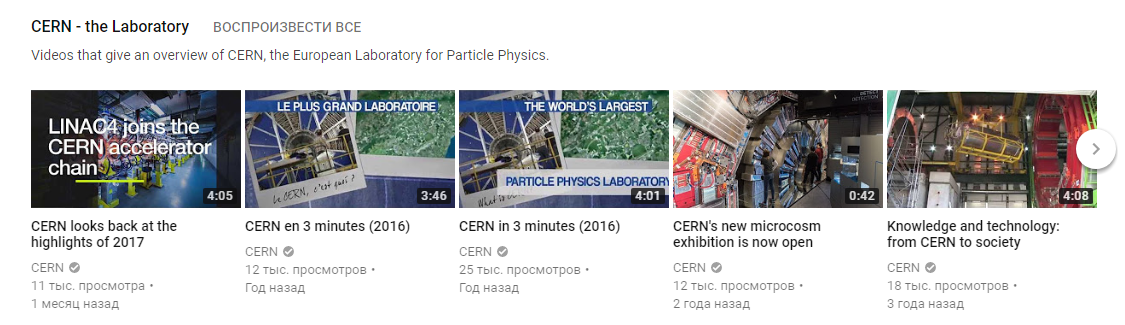 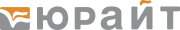 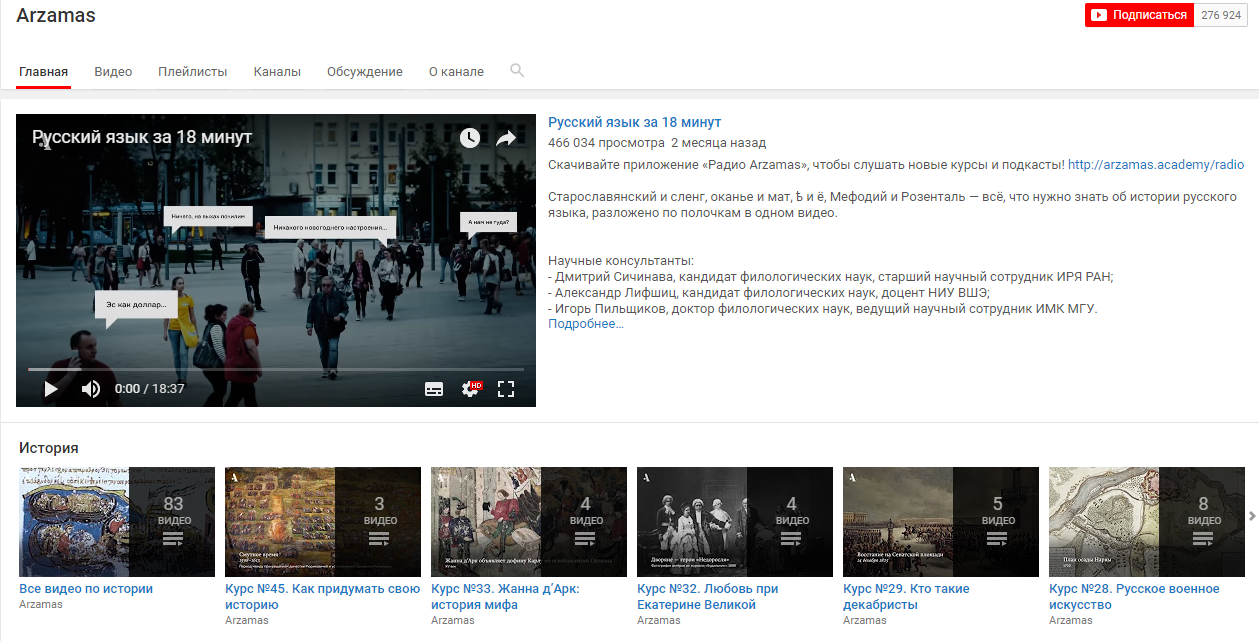 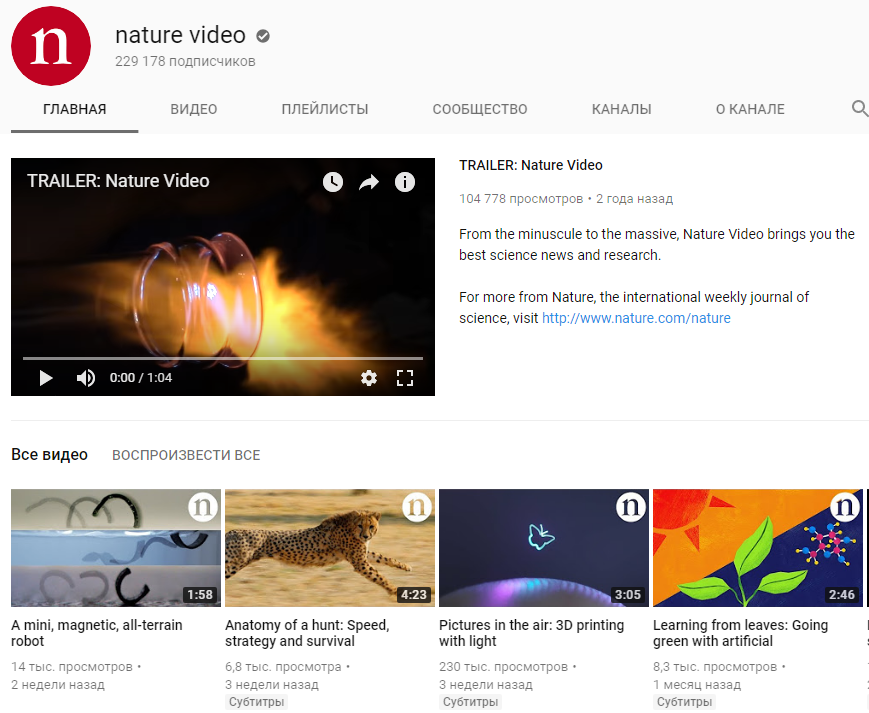 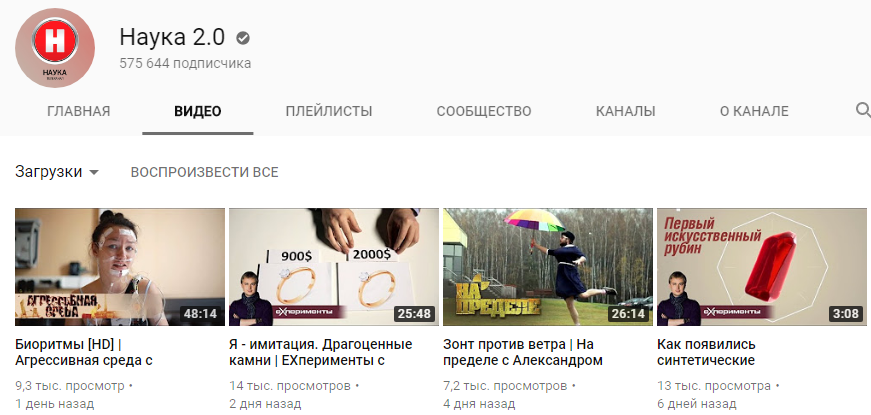 Источники видеоматериалов в ЭБС
[Speaker Notes: Инструменты образования для преподавателя]
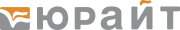 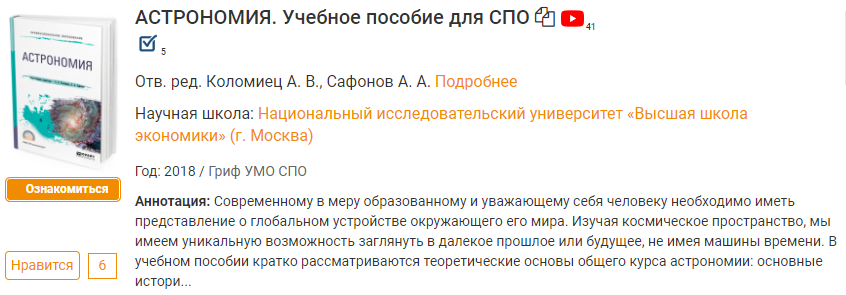 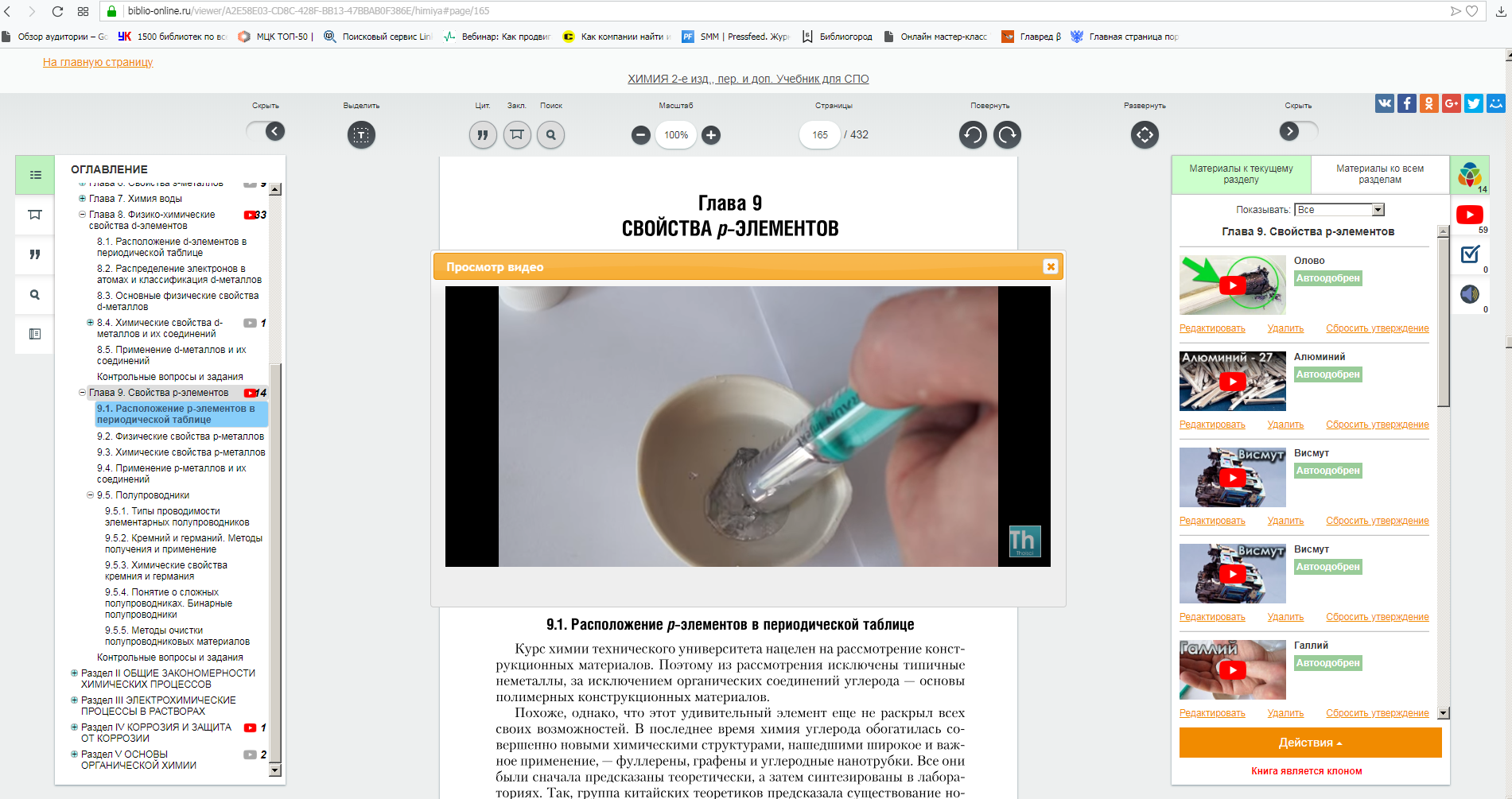 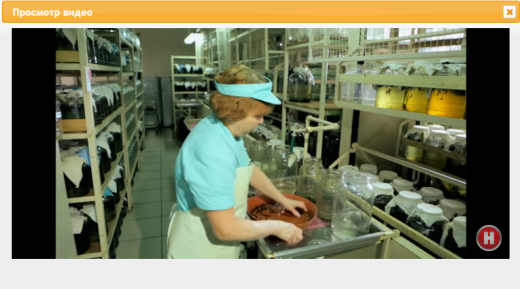 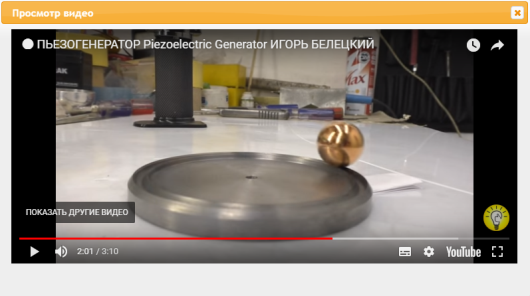 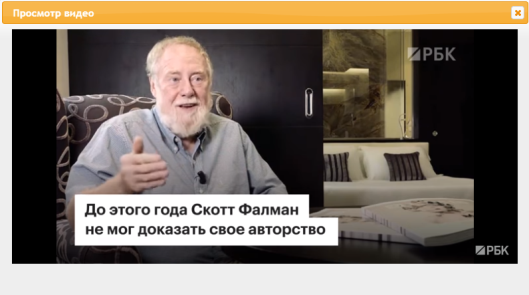 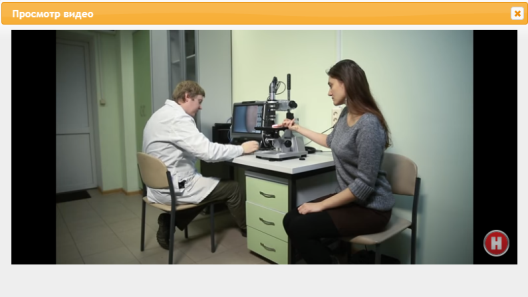 www.biblio-online.ru – к медиаучебнику
Уже более тысячи книг. Лекции, кейсы, примеры, эксперименты, комментарии…
Пример: https://biblio-online.ru/book/88712D63-7F11-4656-AC46-0382875E34CB/astronomiya
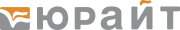 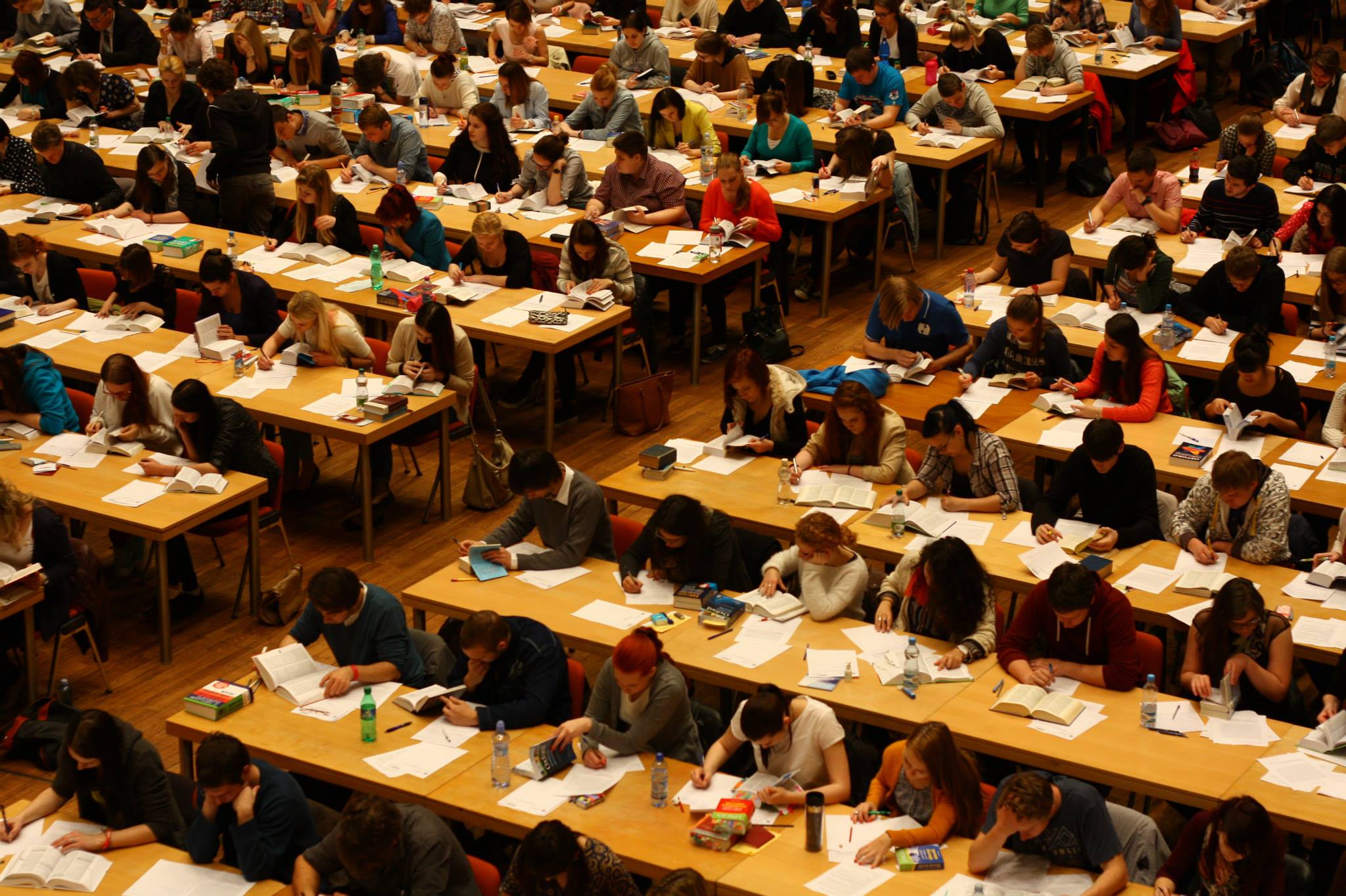 Подготовиться к сессии заранее
Система тестирования и проверки знаний
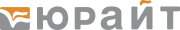 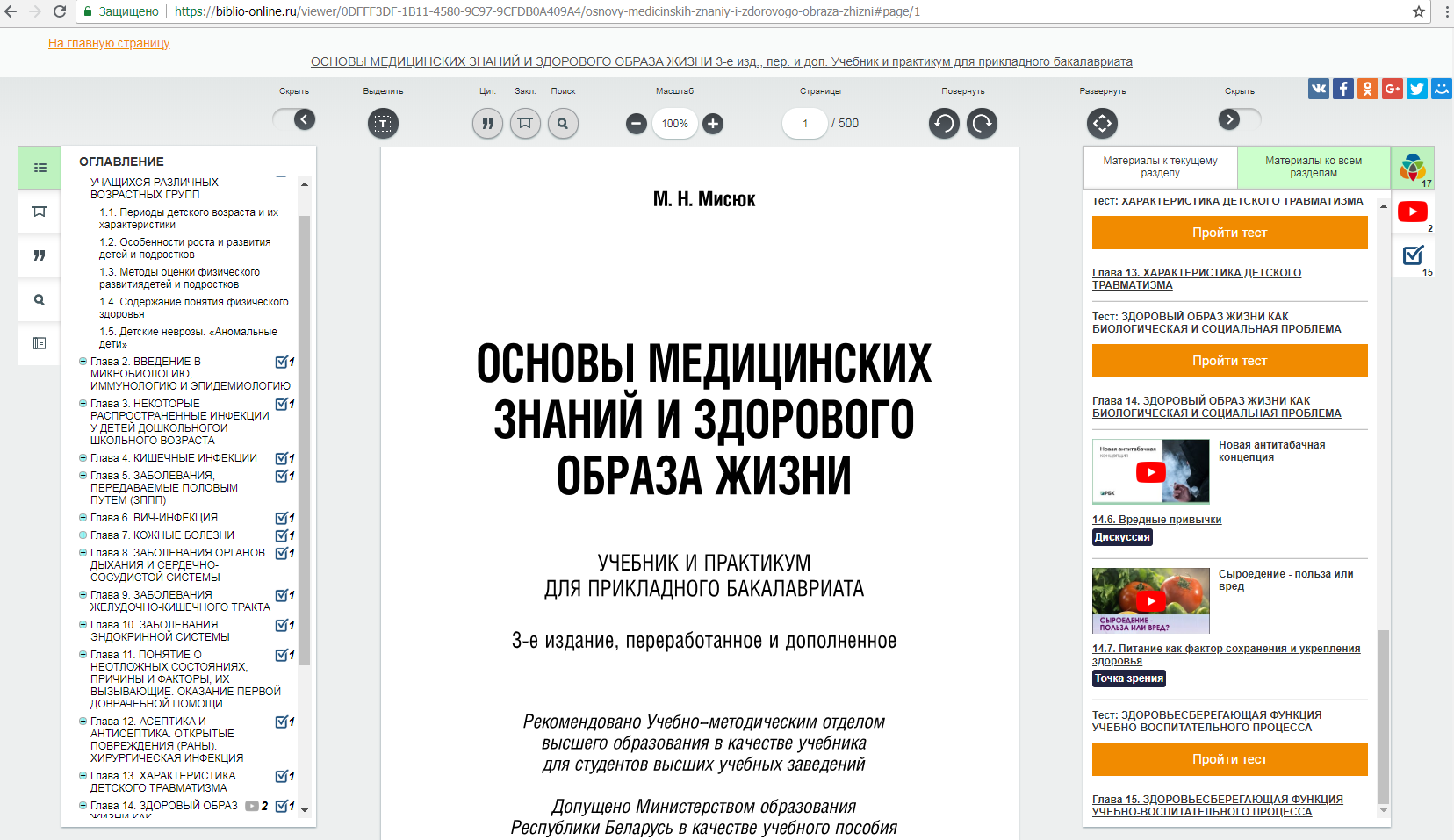 Учебники с тестами
Тесты, привязанные к модулям (главам) учебника Пример: https://biblio-online.ru/book/0DFFF3DF-1B11-4580-9C97-9CFDB0A409A4/osnovy-medicinskih-znaniy-i-zdorovogo-obraza-zhizni
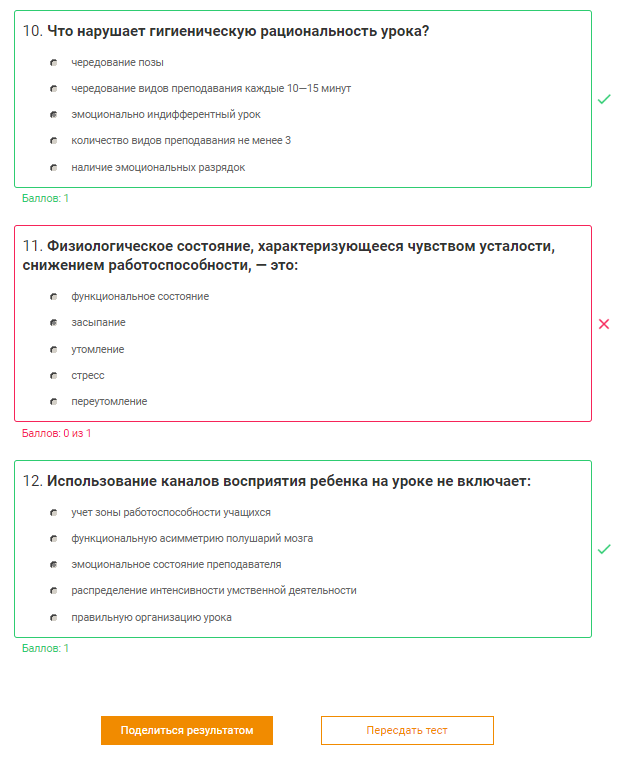 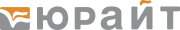 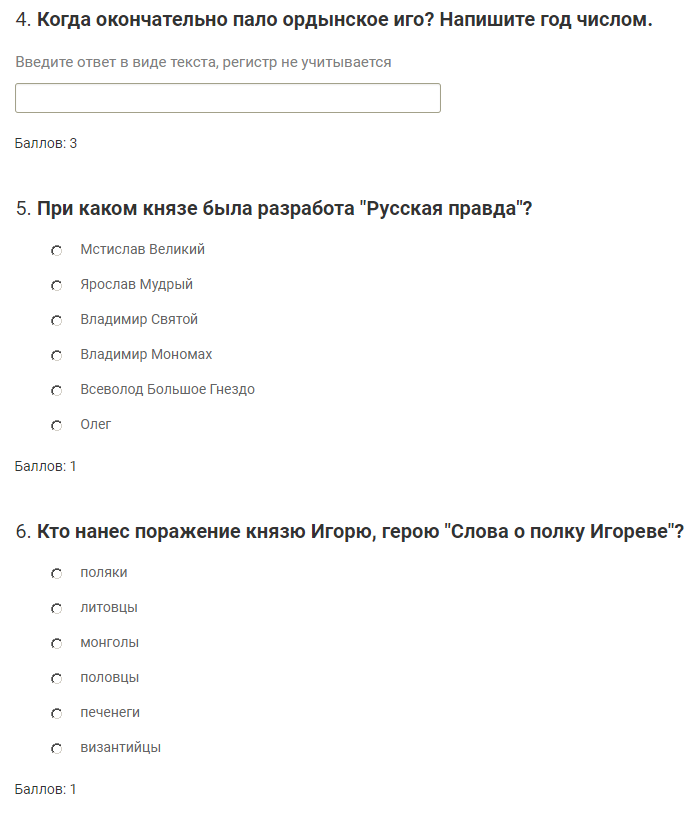 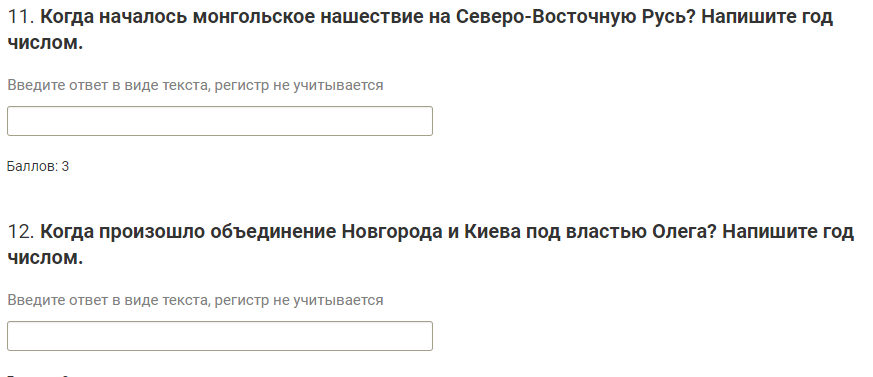 Учебники с тестами
Разные виды и формы вопросов
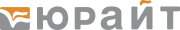 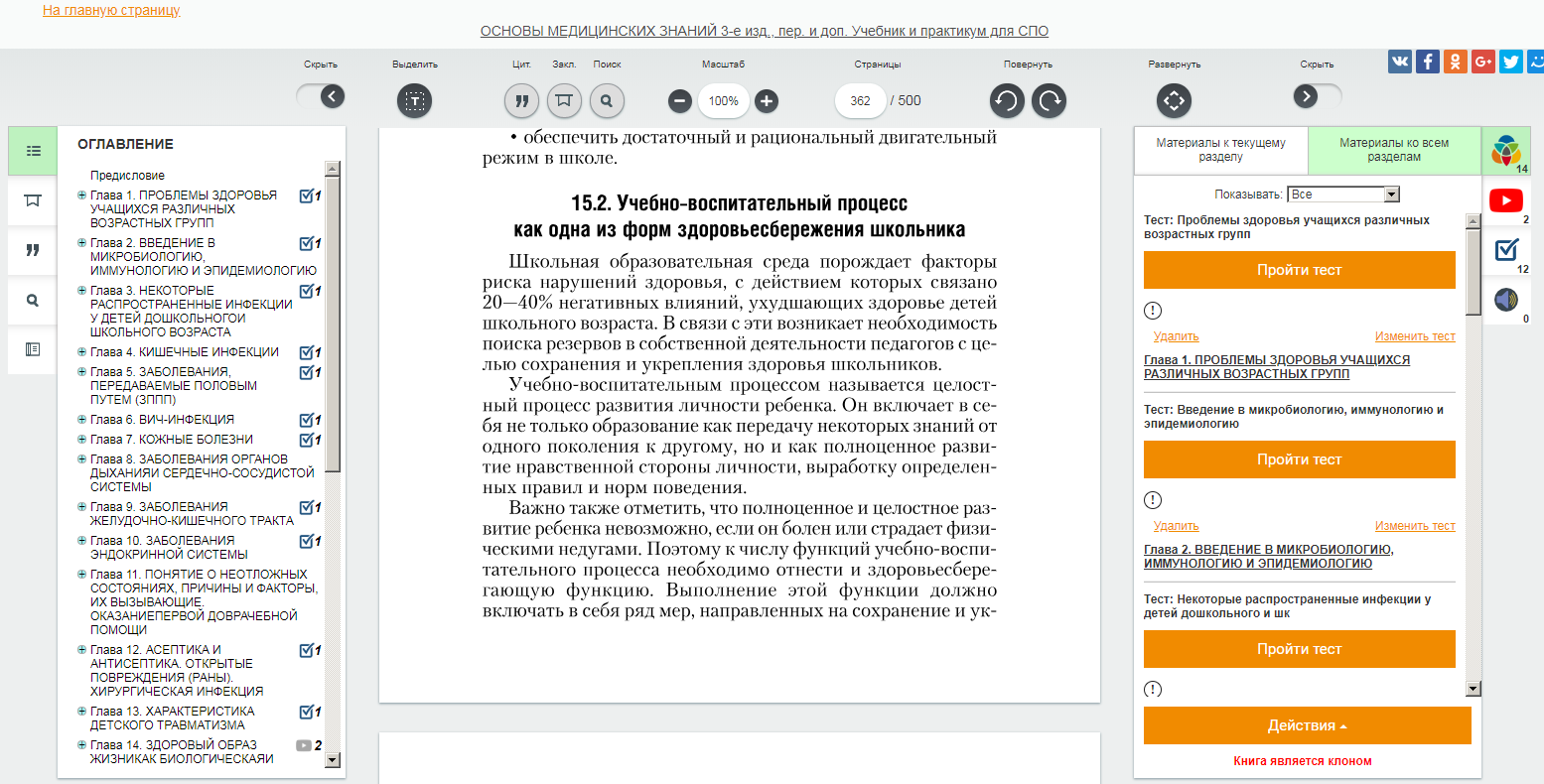 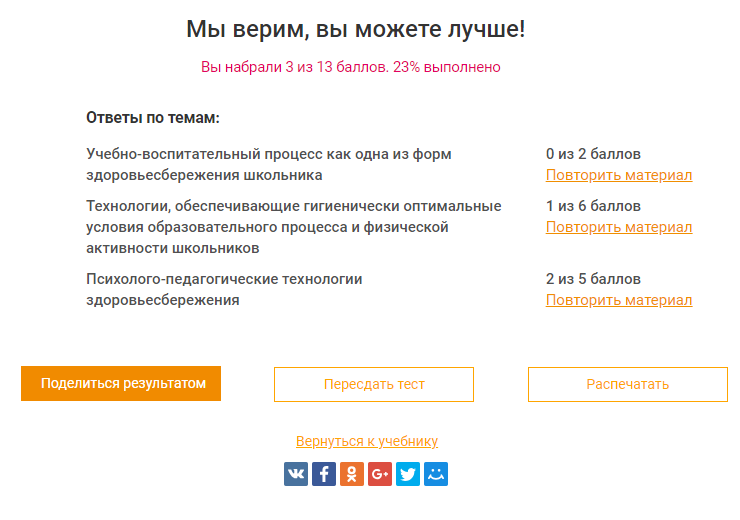 Обратная связь с учебными материалами
По результатам теста система рекомендует конкретные страницы книги для изучения
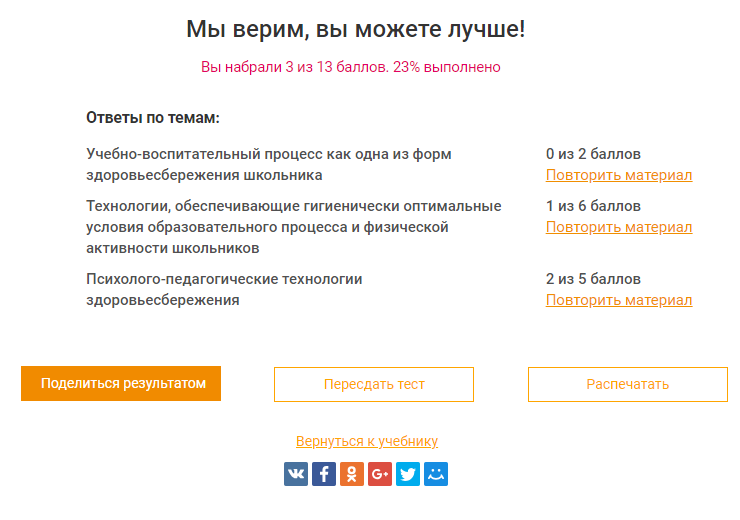 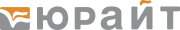 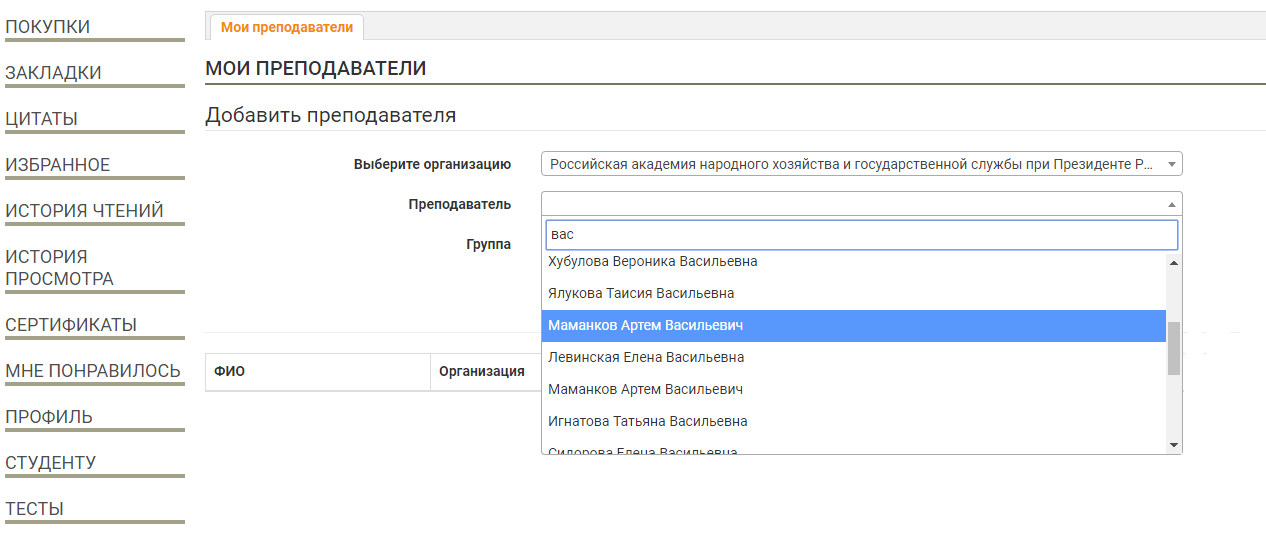 Групповая работа со студентами
Студенты выбирают «своего» преподавателя и делятся результатами тестов.
	Результаты – импортируются в LMS - систему 
		Преподаватель – адаптирует учебный процесс.
				В будущем – сам создает тесты.
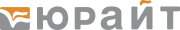 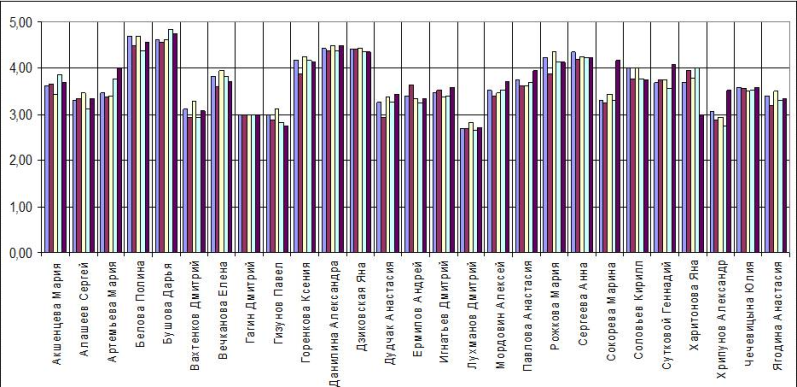 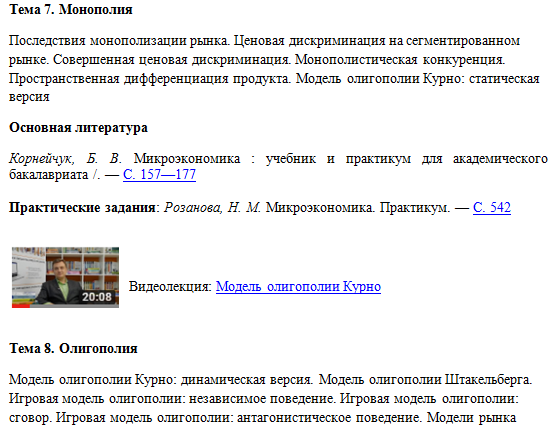 Рекомендации преподавателю,
формирование индивидуальной РПД и траектории обучения 
группы
Персональные рекомендации разных учебных и практических материалов каждому студенту
Персонализация обучения
Переход к адаптивному обучению…
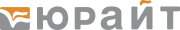 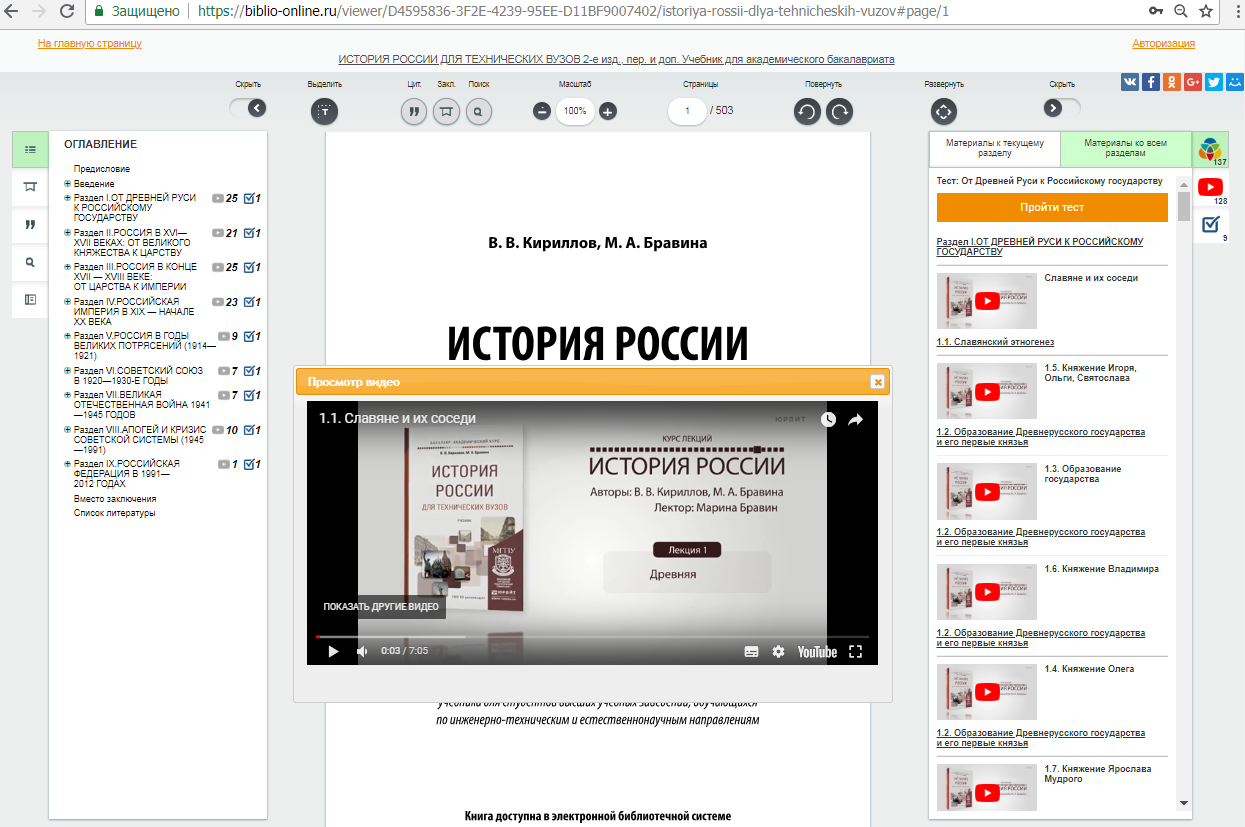 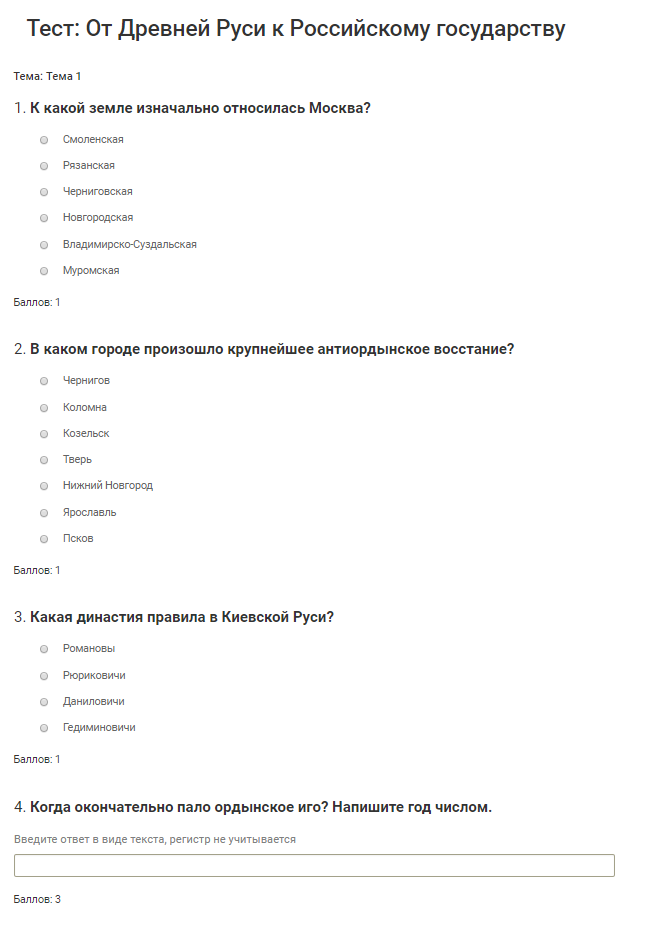 Тесты – в помощь библиотекарю
Не только в помощь студентам.
		Конкурс «Кто лучше знает Историю?»
			С отправкой результатов в библиотеку.
https://biblio-online.ru/book/D4595836-3F2E-4239-95EE-D11BF9007402/istoriya-rossii-dlya-tehnicheskih-vuzov
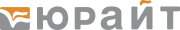 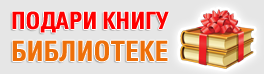 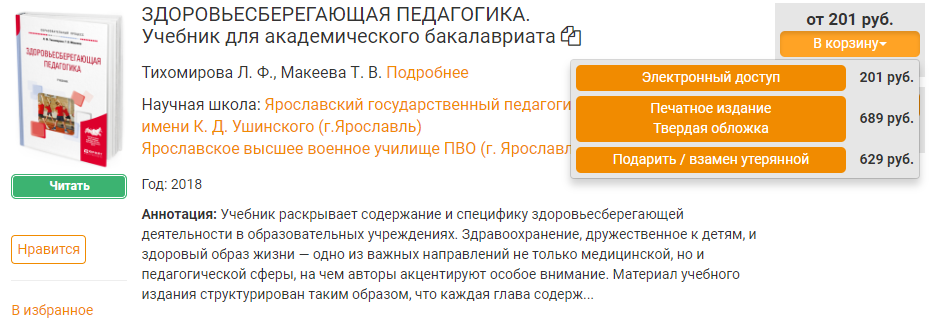 Пополнение фонда частными лицами
НЕ ТРЕБУЕТСЯ ПЛАТНОЕ ПОДКЛЮЧЕНИЕ К ЭБС

https://biblio-online.ru/gift_certificates
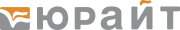 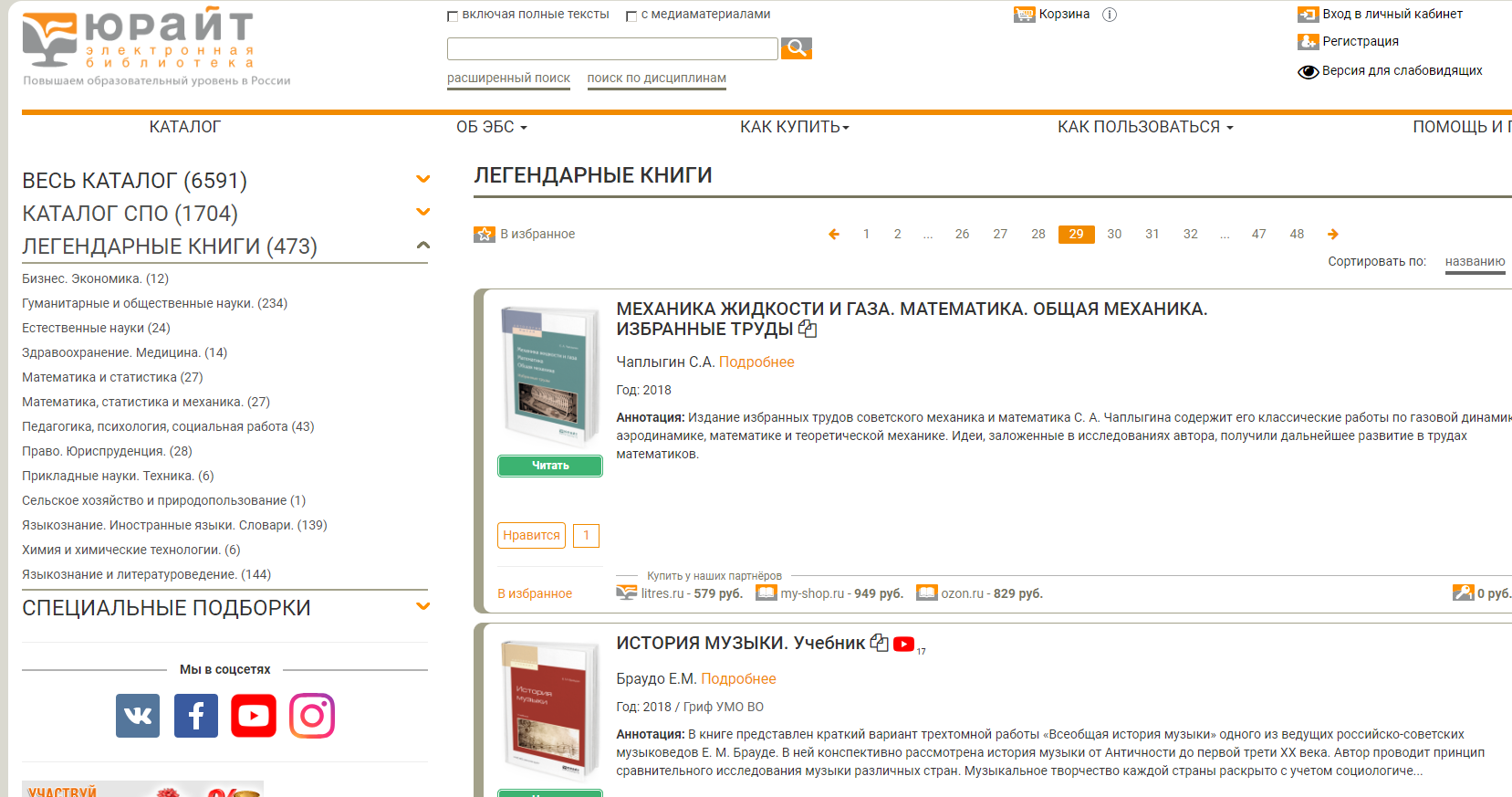 Легендарные книги в свободном доступе
Бесплатный раздел ЭБС для всех учебных заведений.

	Сотни учебных и научных изданий от Основателей наук…
		Серия «Читаем в оригинале»…

https://biblio-online.ru/free-books  - описание и договор на безвозмездное подключение
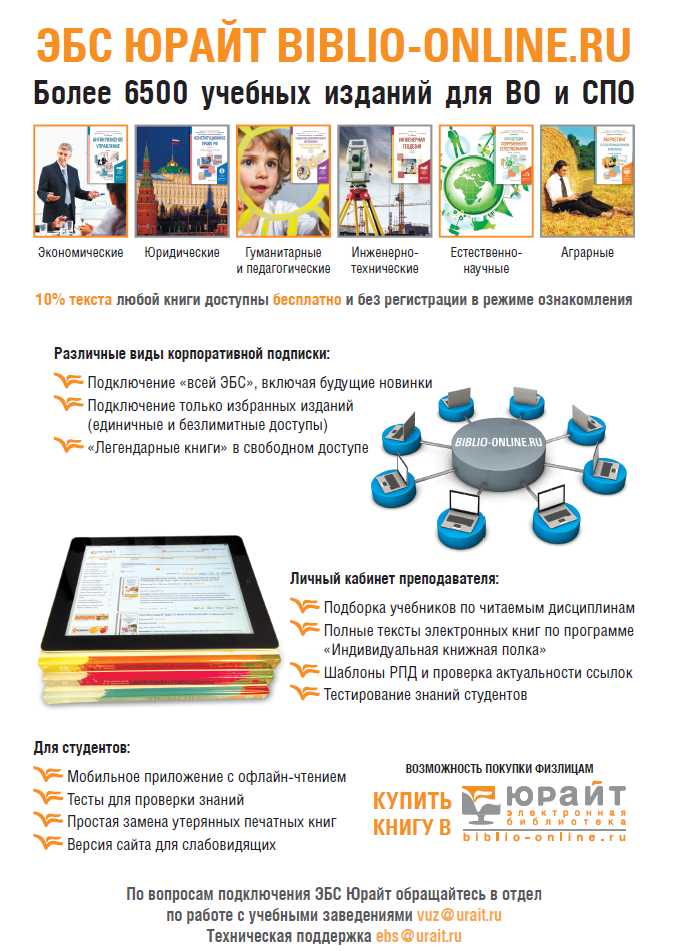 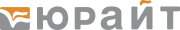 www.biblio-online.ru   

Зайти и посмотреть. Все книги доступны для ознакомления

Прислать список дисциплин для подбора литературы

Заказать тестовый доступ на vuz@urait.ru 

Подключить бесплатный раздел 
https://biblio-online.ru/free-books
Как понять – подходит ли Вам ЭБС Юрайт?
Издательство «Юрайт» www.urait.ru
		+7(495) 744-00-12 
		отдел по работе с учебными заведениями:
vuz@urait.ru